Learning intention: Use the past or present tense correctly
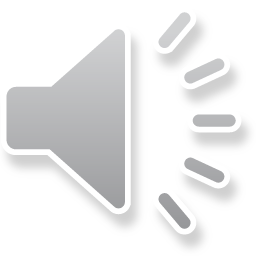 Past tense tells us something that has already happened. 
If something happened yesterday, last week, last month or even just an hour or a minute ago, this is all past tense.


Present tense tells us that something is happening right now.
Whatever you are doing right now is the present tense. If you are talking, reading or writing it is happening in the present.
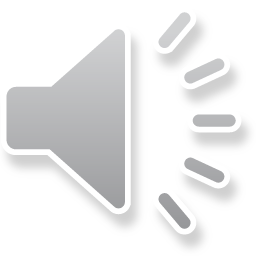 When you are at school, what can you do at play time?
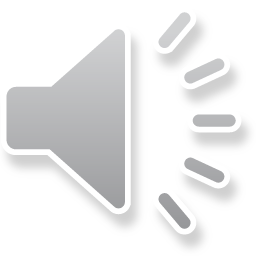 Yesterday I played football.
I usually play football.
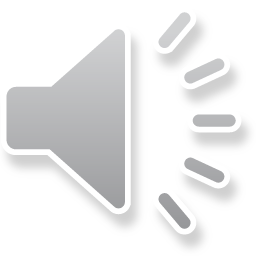 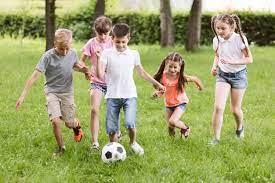 Sometimes I run around playing tag.
This morning I ran around playing tag.
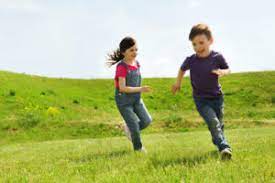 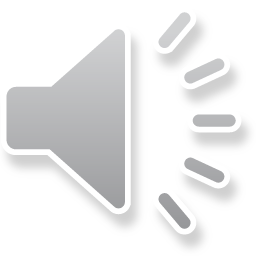 I threw the ball to my friend and she caught it.
I throw the ball to my friend and she catches it.
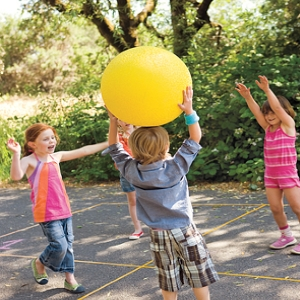 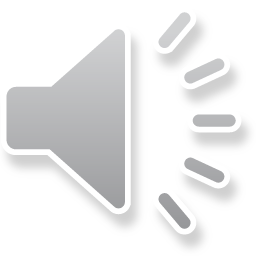 Regular verbs (add –ed in past tense)

play
						
laugh	
					
need
					
look
						
ask						

call
played

laughed

needed

looked

asked

called
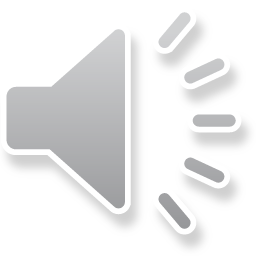 Irregular verbs (they break the rules! You just have to learn them)

go
						
say	
					
make
					
take
						
think						

is
went

said

made

took

thought

was
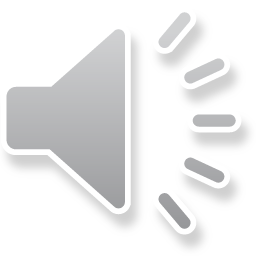 Can you change these from the present to the past?

It is sunny.							It was sunny.

We have Assembly today.

We go swimming.

I think P.E. is fun.

My dad helps me with my homework.

We need to tidy up the cloakroom.
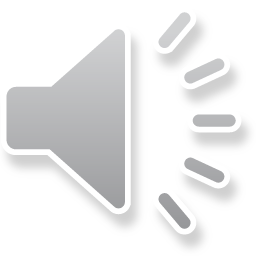 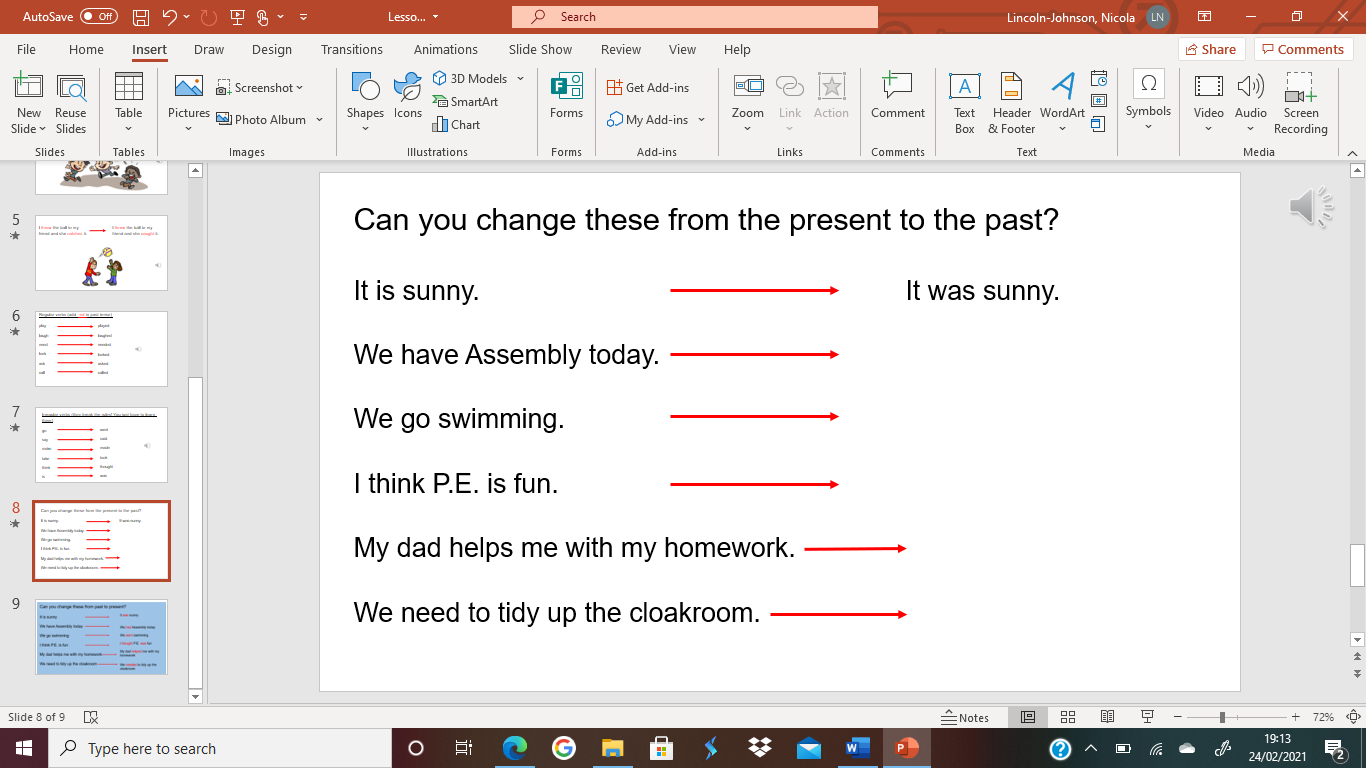 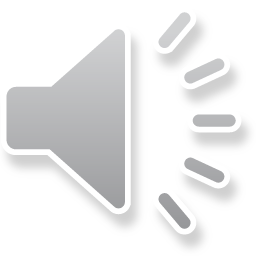 We had Assembly today.

We went swimming.

I thought P.E. was fun.

My dad helped me with my homework.

We needed to tidy up the cloakroom.